Medical Publishing in Dynamic Times : A View from JAMA and the JAMA Network
Kirsten Bibbins-Domingo, MD, PhD, MAS
Editor in Chief
JAMA and the JAMA Network

Professor of Epidemiology and Biostatistics and Professor of Medicine
University of California, San Francisco
© American Medical Association. Privileged and Confidential.
1
Disclosures
No additional disclosures
© American Medical Association. Privileged and Confidential.
5/23/23
2
Publishing in JAMA
REACH AND EXPOSURE
SPEED
Online First publication of all articles
Extensive press coverage
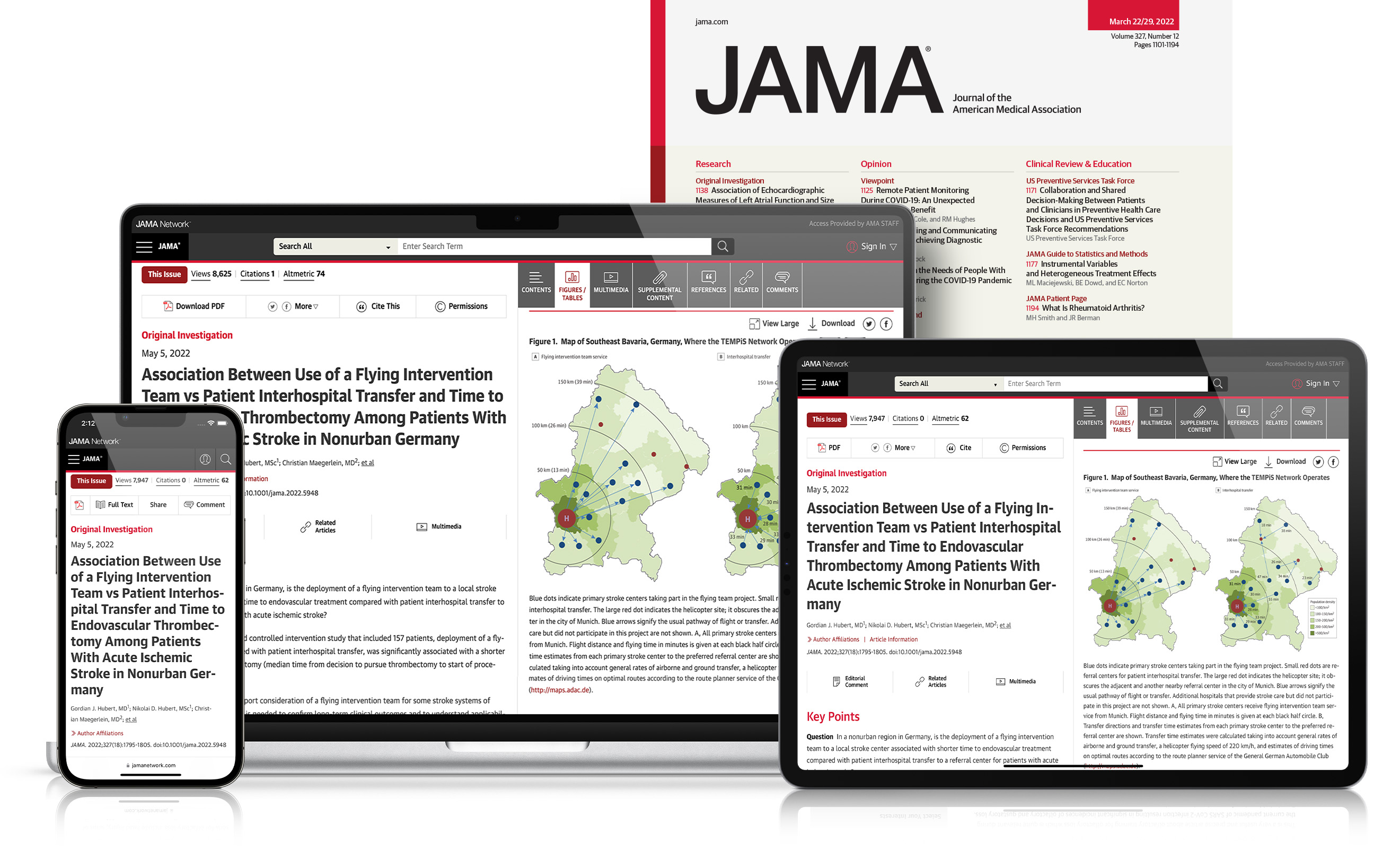 +77,500
Median time to first decision:
4 Days without review
1
2
3
5
6
7
8
9
10
4
11
12
13
14
15
16
17
18
19
20
Media mentions in 2022
21
22
23
24
25
26
27
28
29
30
31
32
32 Days with review
Broad reach through author audio interviews, editor podcasts, email alerts, social media, and multimedia
IMPACT
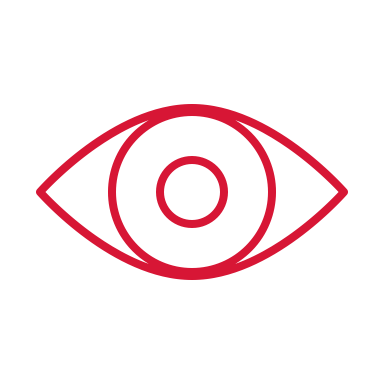 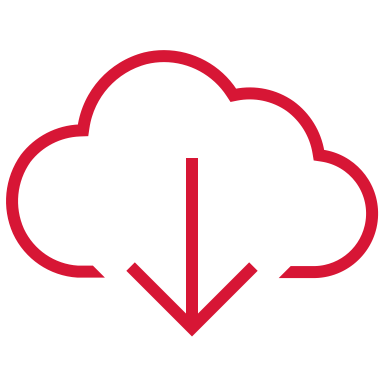 Journal Impact Factor
157.3
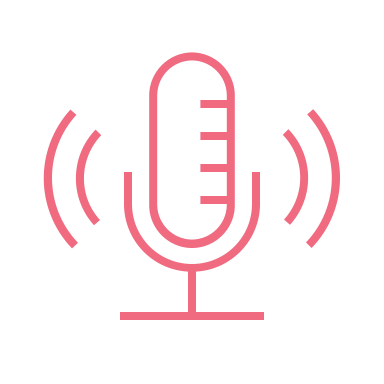 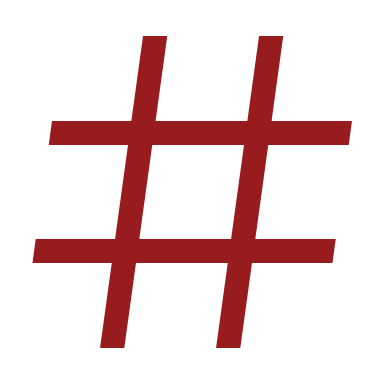 One of the highest in medicine and science
+46 MILLION
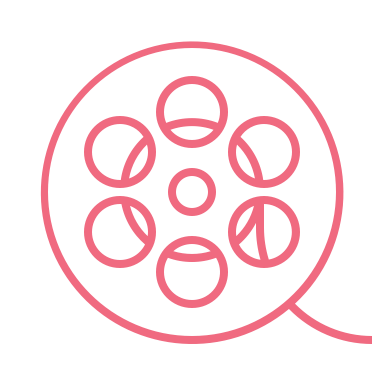 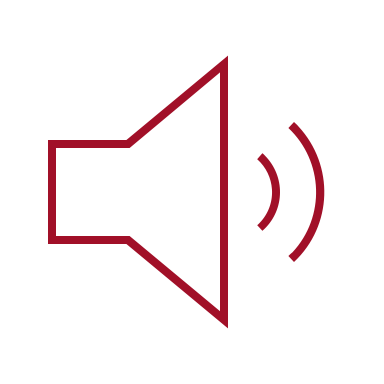 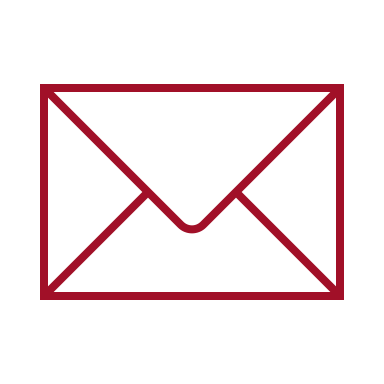 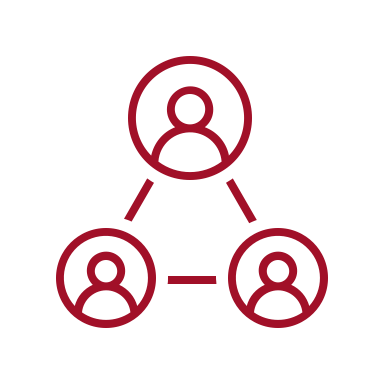 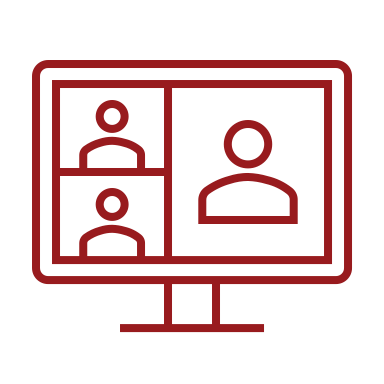 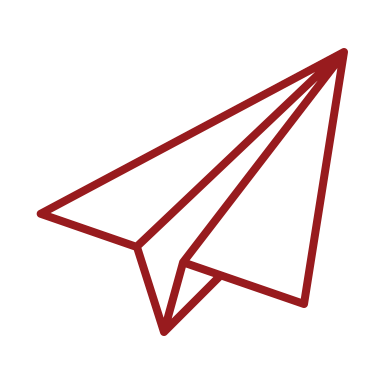 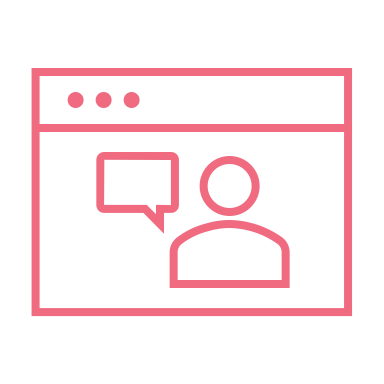 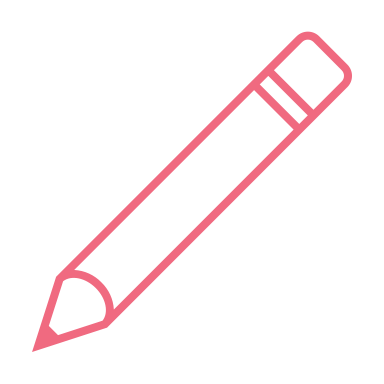 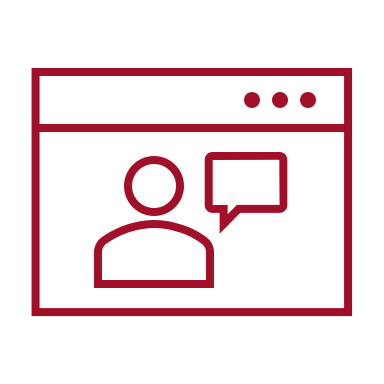 Annual article views and downloads
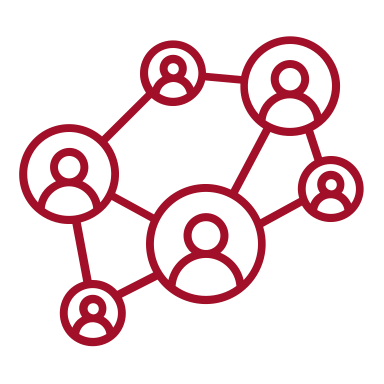 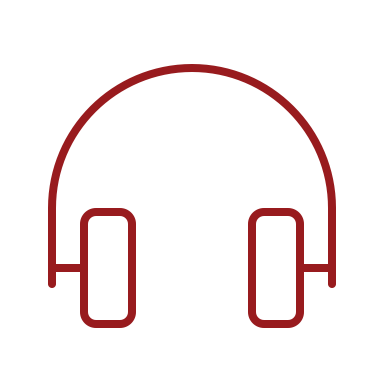 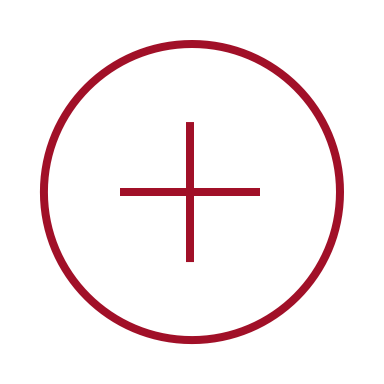 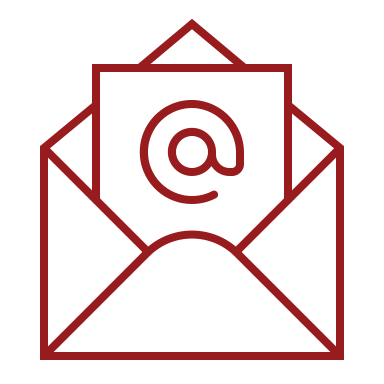 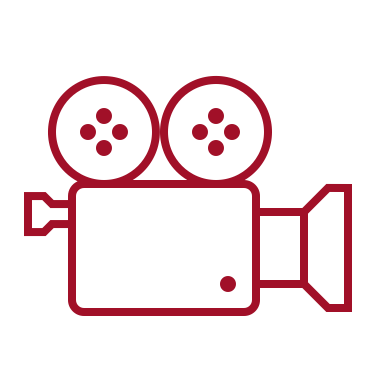 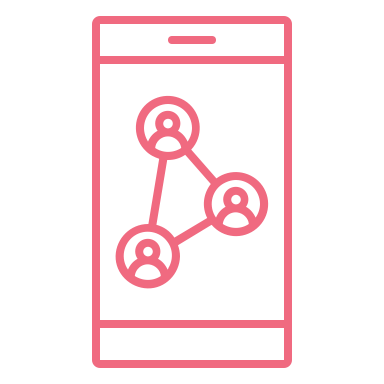 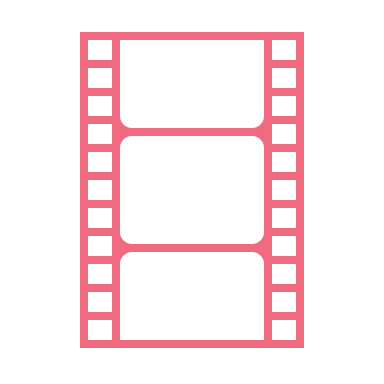 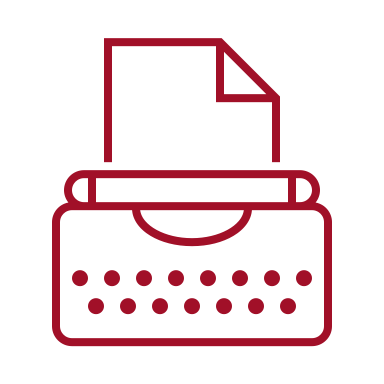 3
© 2022 JAMA
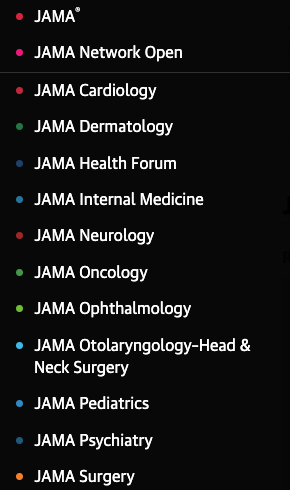 JAMA Network13 journals: JAMA, 11 specialty journals, and JAMA Network Open47,000 submissions in 20227,200 articles published/year141 million article views/year2.5 million social media followers4.1 million podcast downloads7.9 million video views307,000 news media
JAMA Network Journals are top tier in their respective fields


Prioritize clinical trials
© American Medical Association. Privileged and Confidential.
4
JAMA Network Editors in Chief
JAMA: Kirsten Bibbins-Domingo, PhD, MD, MAS
JAMA Network Open: Frederick P. Rivara, MD, MPH
JAMA Cardiology: Robert O. Bonow, MD, MS
JAMA Dermatology: Kanade Shinkai, MD, PhD
JAMA Health Forum: John Z. Ayanian, MD, MPP
JAMA Internal Medicine: Rita F. Redberg, MD, MSc (Incoming Sharon K. Inouye, MD, MPH, effective July 1, 2023)
JAMA Neurology: S. Andrew Josephson, MD
JAMA Oncology: Mary L. (Nora) Disis, MD
JAMA Ophthalmology: Neil M. Bressler, MD
JAMA Otolaryngology–Head & Neck Surgery: Jay F. Piccirillo, MD
JAMA Pediatrics: Dimitri A. Christakis, MD, MPH
JAMA Psychiatry: Dost Öngür, MD, PhD
JAMA Surgery: Melina R. Kibbe, MD
© American Medical Association. Privileged and Confidential.
5
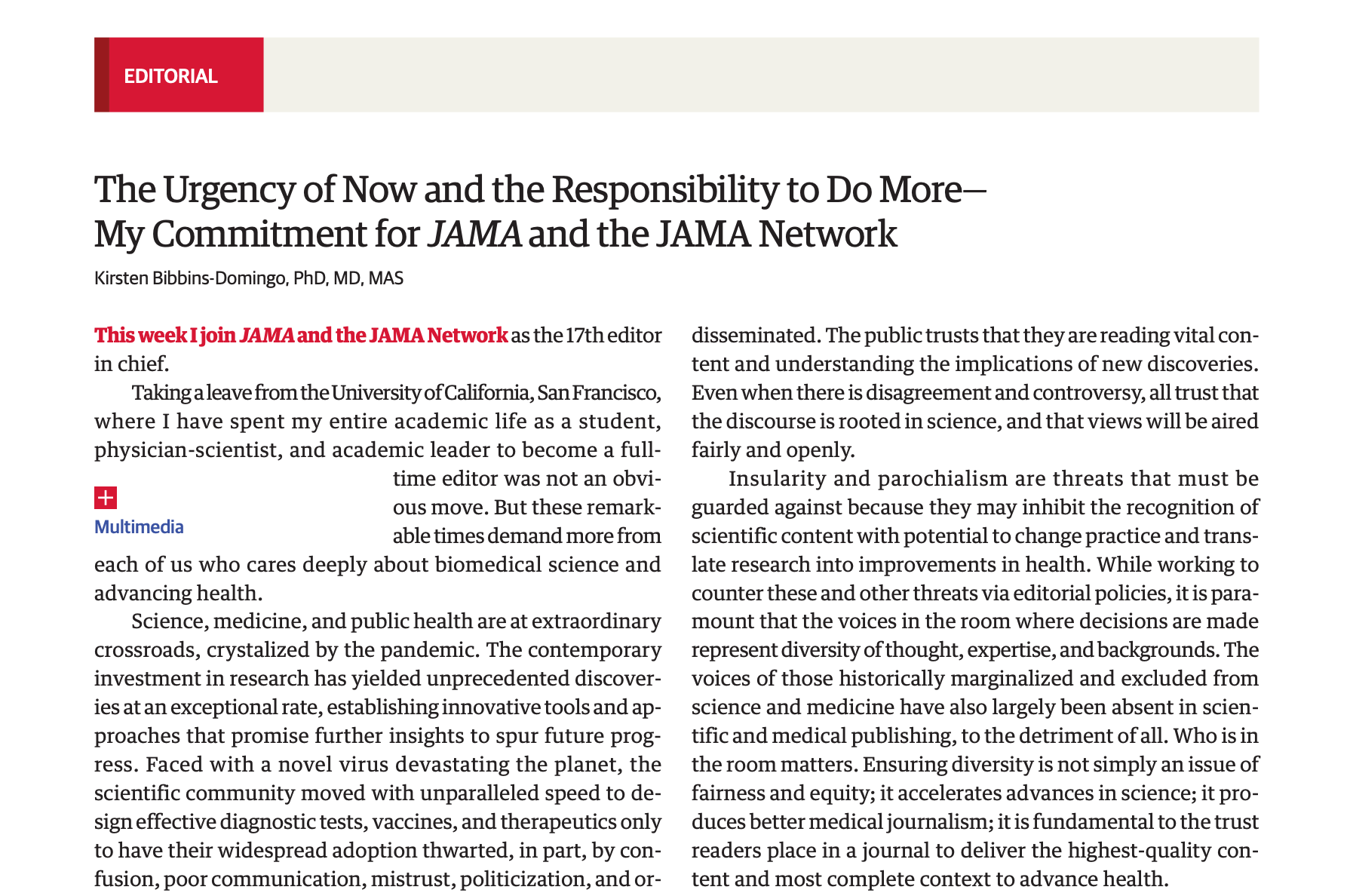 July 5, 2022
© American Medical Association. Privileged and Confidential.
6
Information overload
Virtual reality
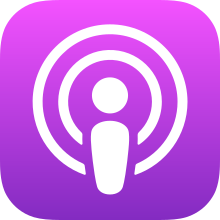 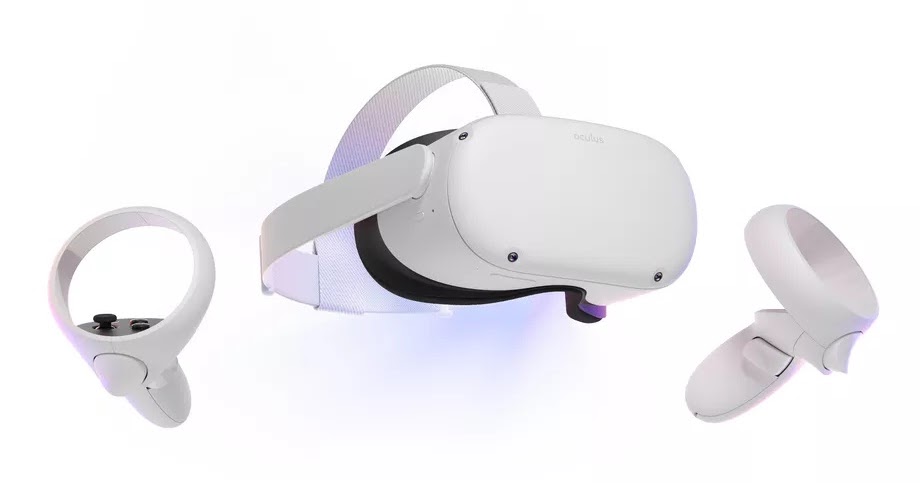 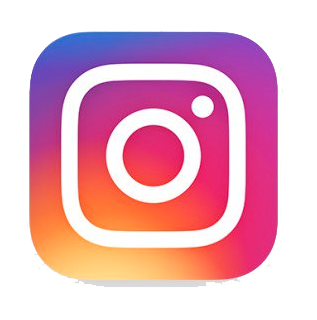 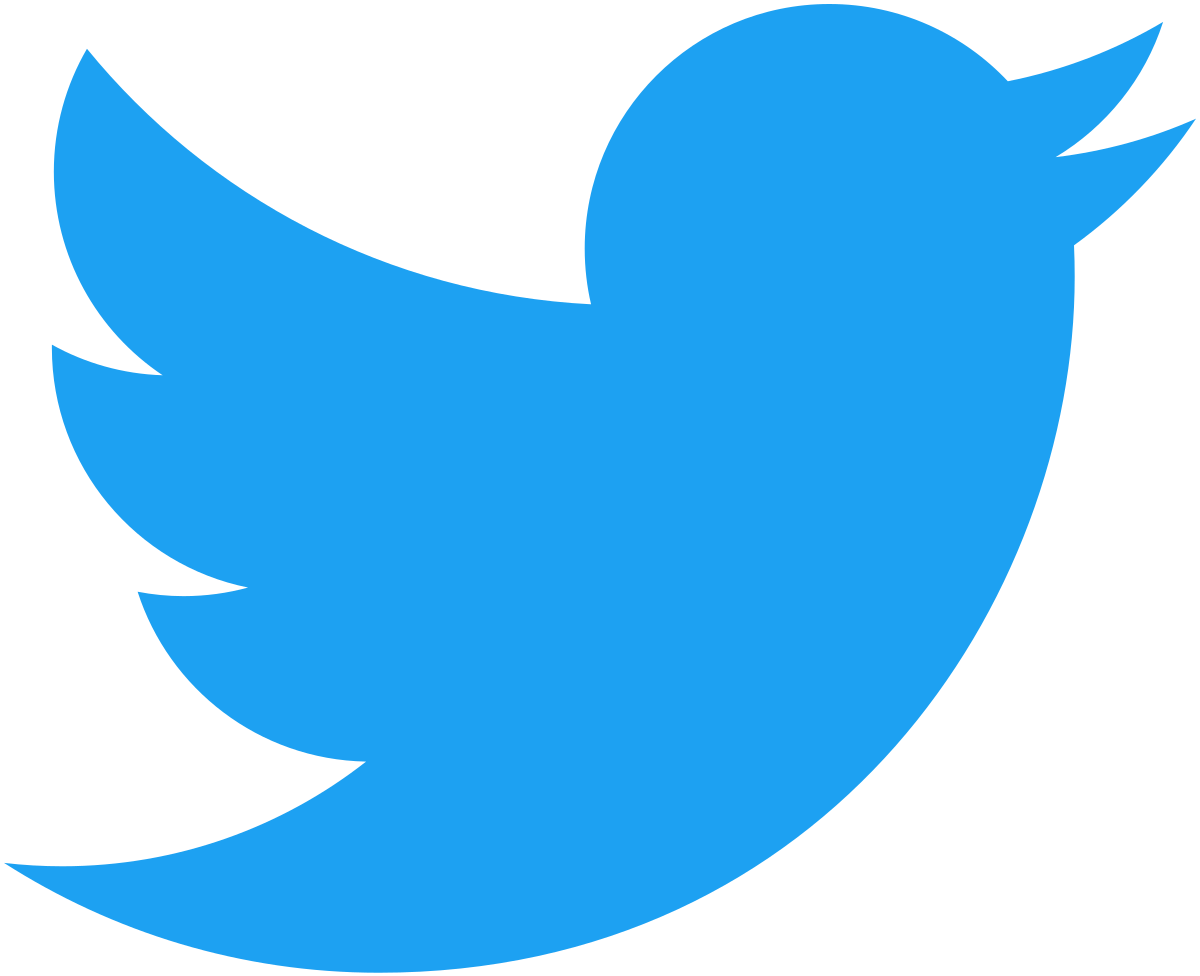 Open access
AUGMENTED  REALITY
Trends and pressures driving change in the landscape medical publishing.
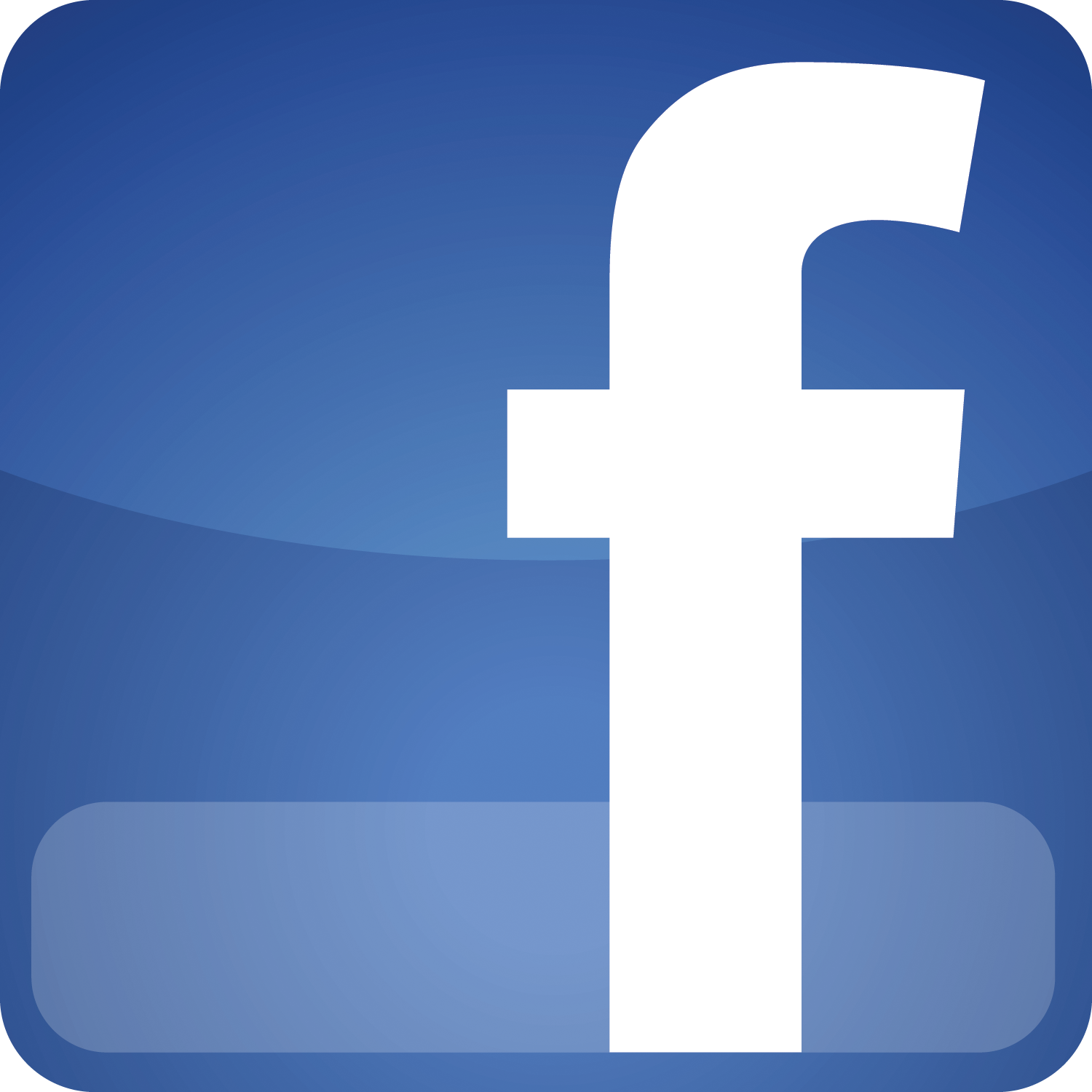 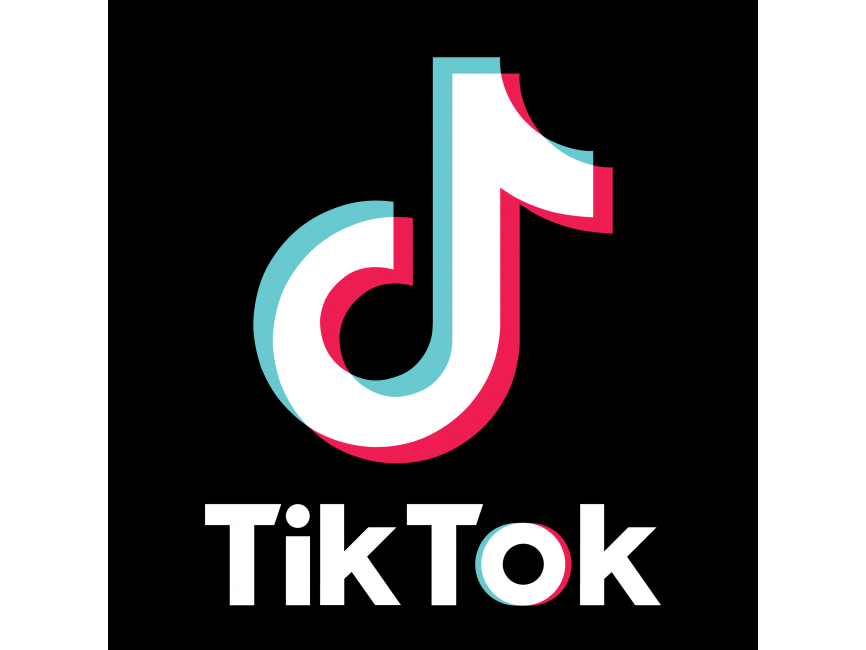 Preprint servers
multimedia
Clinician burnout
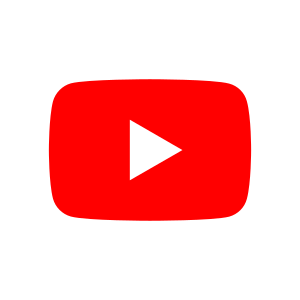 Timely, trusted data
New research methods
Millennials are majority of workforce1
transparency
Changing content consumption habits
Data
Data
Data
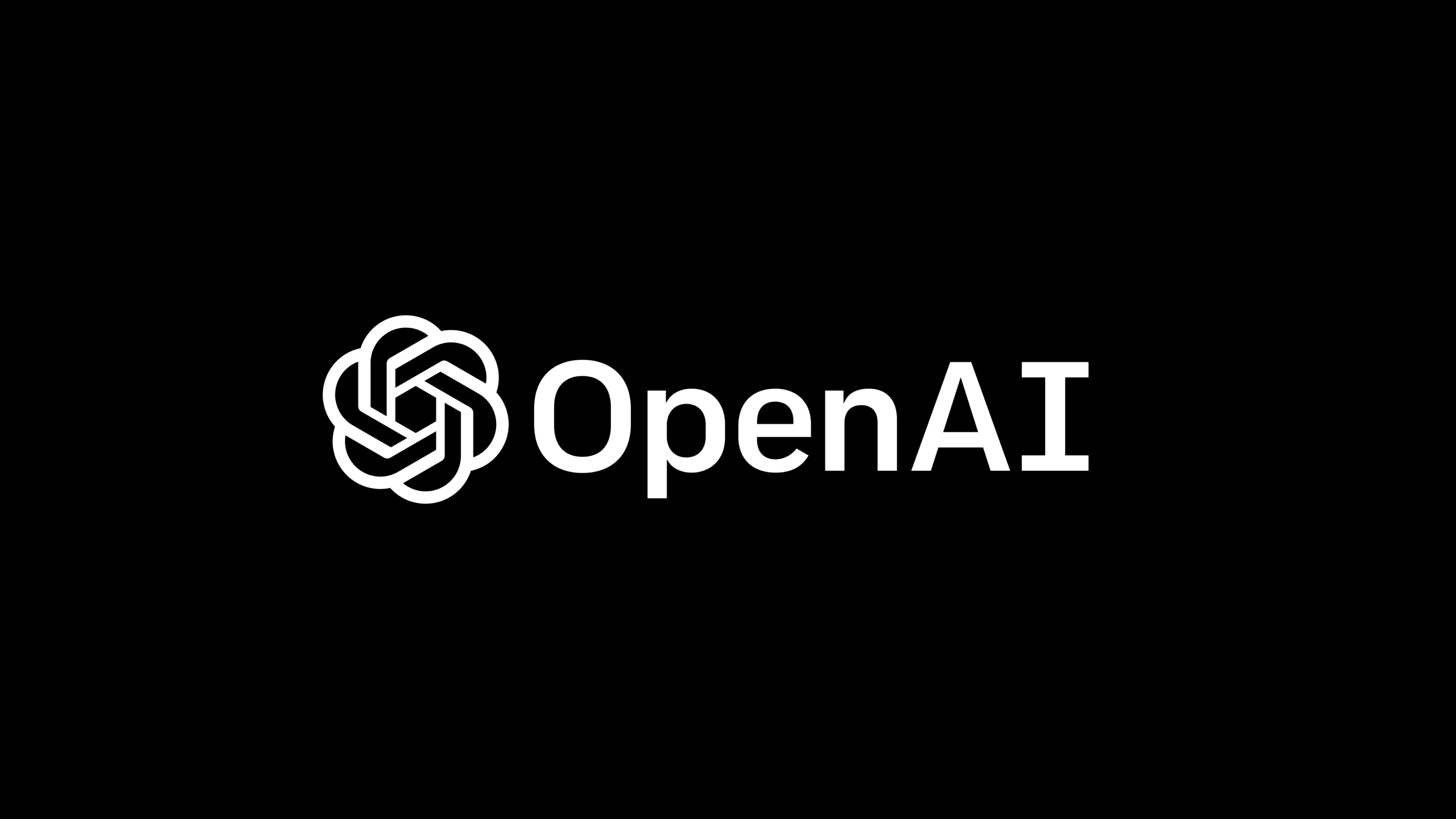 Networks
Reproducibility
Reproducibility
Reproducibility
Artificial intelligence
misinformation
Pew Research – Millennials Overtake Boomers as Americas Largest Generation
Logo/icons by Unknown Author is licensed under CC BY-NC
© American Medical Association. Privileged and Confidential.
7
Three issues facing medical journals
Need for rapid and broad dissemination of scientific findings


Mistrust IN science and mistrust ABOUT science


Re-evaluation of all parts of the academic, scientific, and medical enterprise
© American Medical Association. Privileged and Confidential.
5/23/23
8
Rapid and broad dissemination of scientific findings
OR…. What traditional journals learned about preprints and open access
© American Medical Association. Privileged and Confidential.
5/23/23
9
Timely dissemination of science
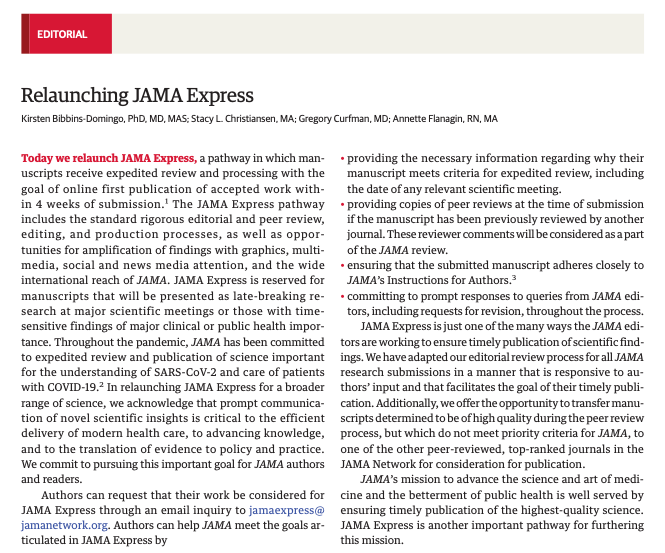 Editorial on the relaunch of JAMA Express published February 16, 2023. 

JAMA Express is a pathway in which manuscripts receive expedited review and processing with the goal of online first publication of accepted work within 4 weeks of submission.
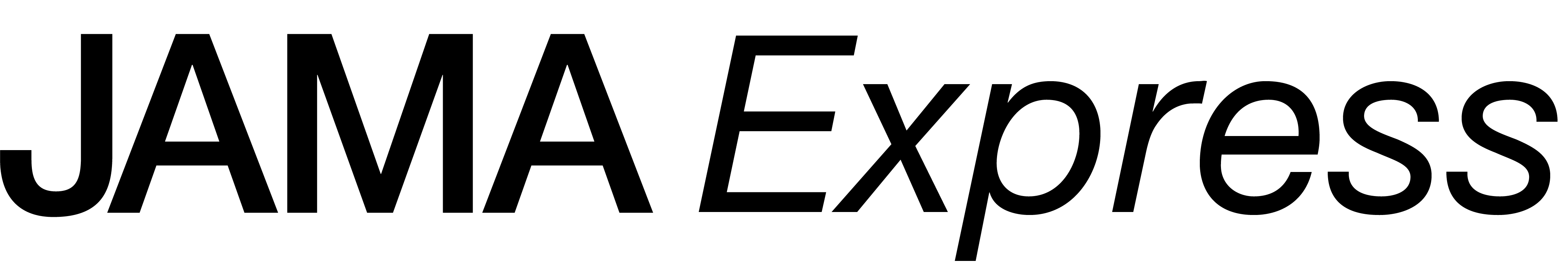 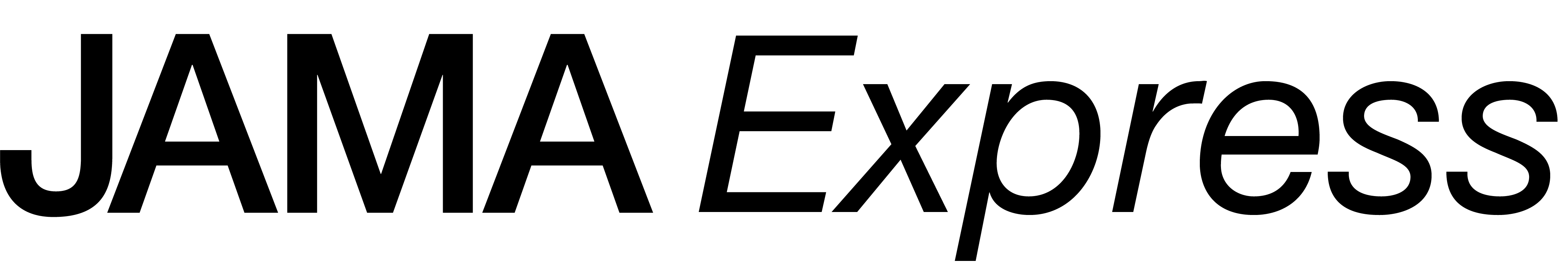 © American Medical Association. Privileged and Confidential.
10
Manuscript Meeting
Associate/Senior/Deputy 
Editors
Statistical Editors:

Roger Lewis, MD, PhD 
(UCLA)
Issa Dahabreh, MD, ScD 
(Harvard)
Patrick Heagerty PhD 
(U Washington)
Peer Review
© American Medical Association. Privileged and Confidential.
5/23/23
11
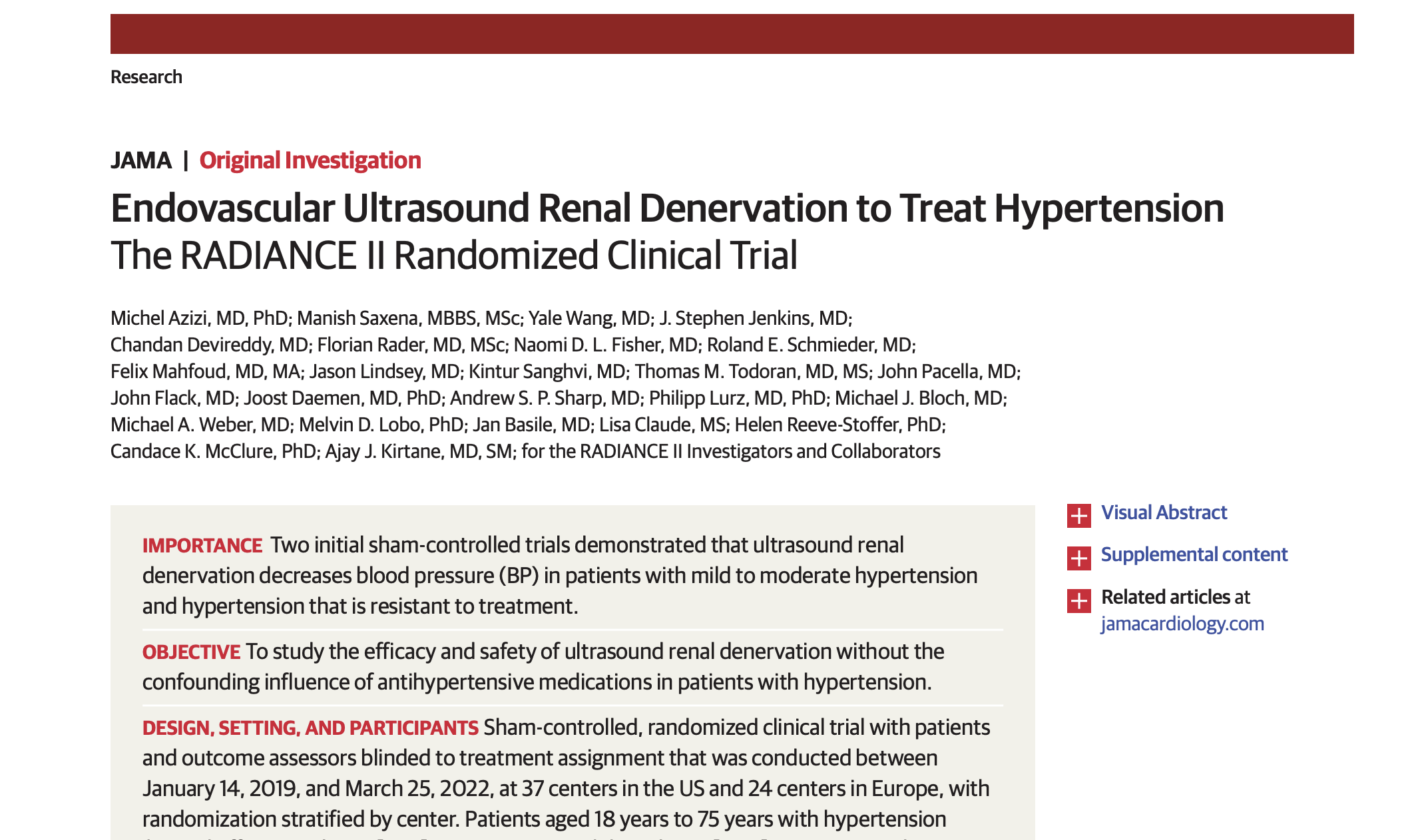 Simultaneous publication in JAMA 
& JAMA Cardiology

February 28, 2023
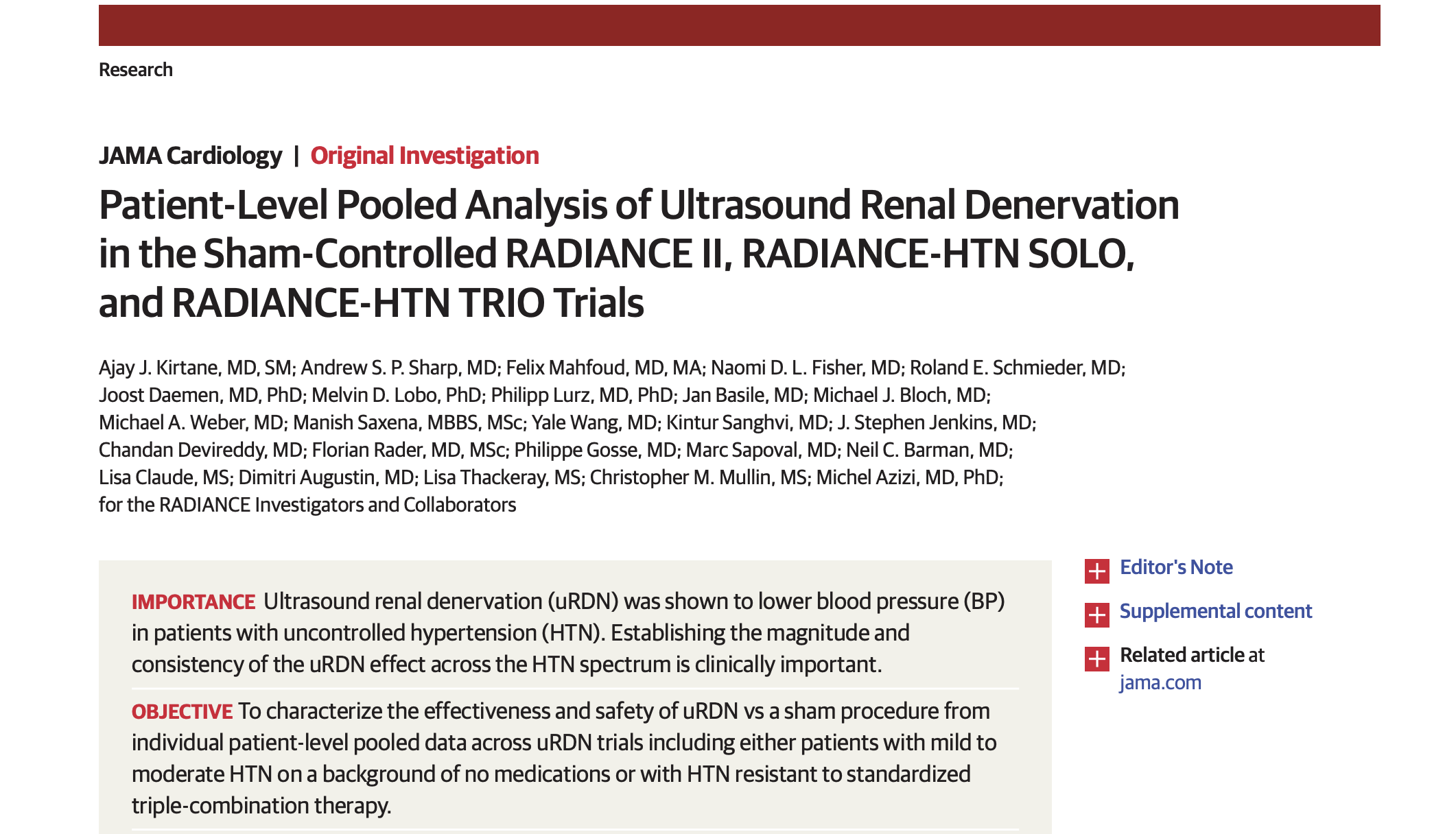 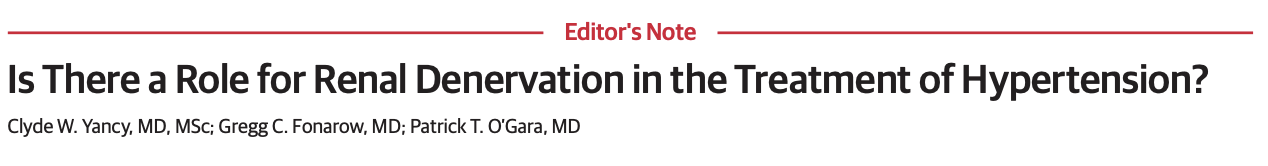 © American Medical Association. Privileged and Confidential.
5/23/23
12
Accessible science
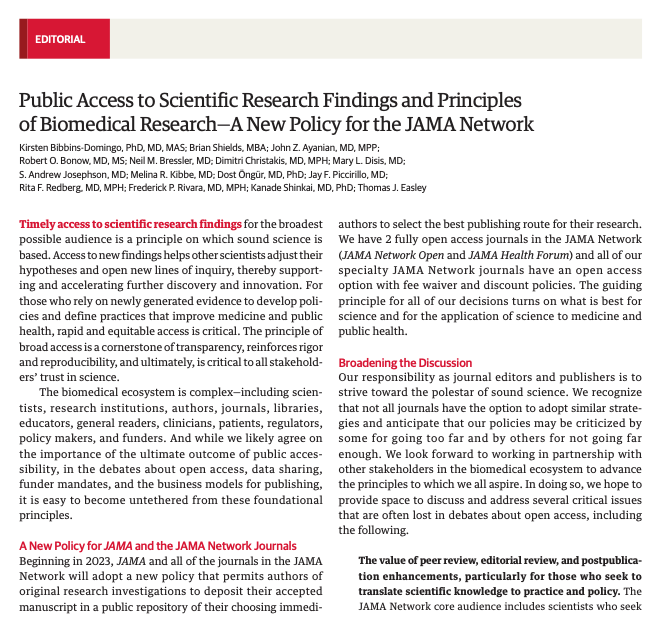 Editorial on public access
published on December 14, 2022

Authors may deposit accepted manuscript in
a public repository on the day the article is 
published in JAMA
Often called “Green Open Access”
Draft policy of the NIH announced February 2023
© American Medical Association. Privileged and Confidential.
13
Addressing (mis) trust in science
© American Medical Association. Privileged and Confidential.
5/23/23
14
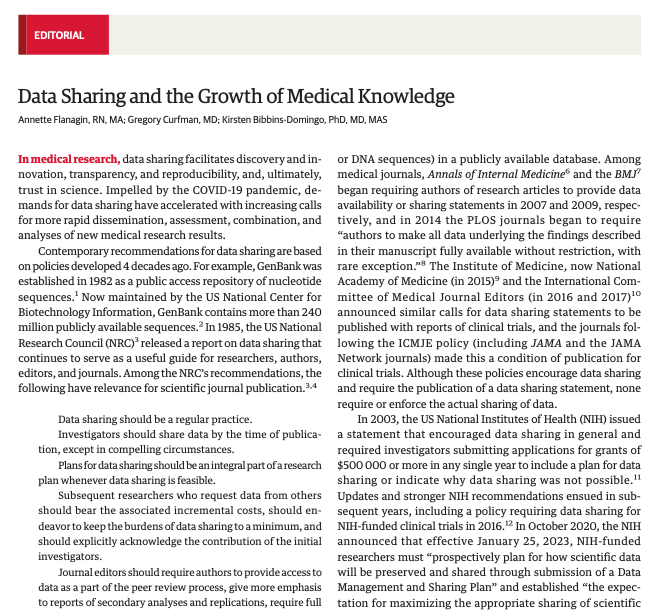 Supporting data sharing & reproducibility in science
Editorial published December 5, 2022 in JAMA

Endorses data sharing, enables authors to create data sharing statements, and promotes tools for data sharing.  This editorial does not mandate data sharing as a requirement for publication.
© American Medical Association. Privileged and Confidential.
5/23/23
15
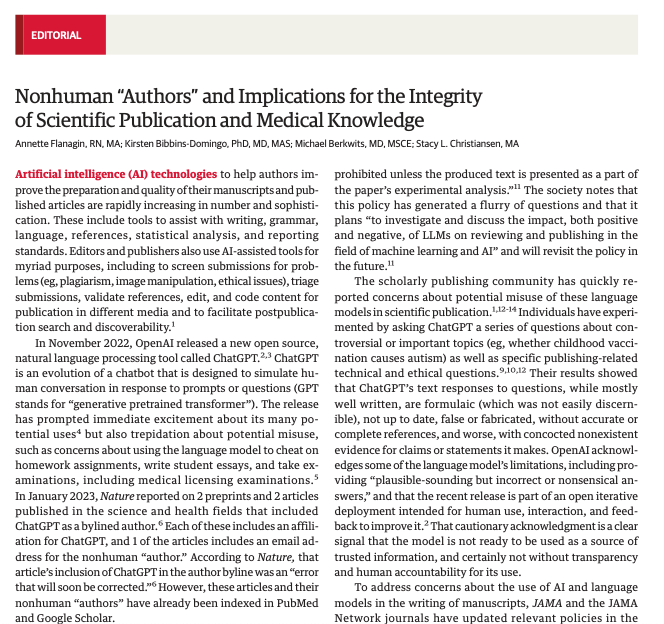 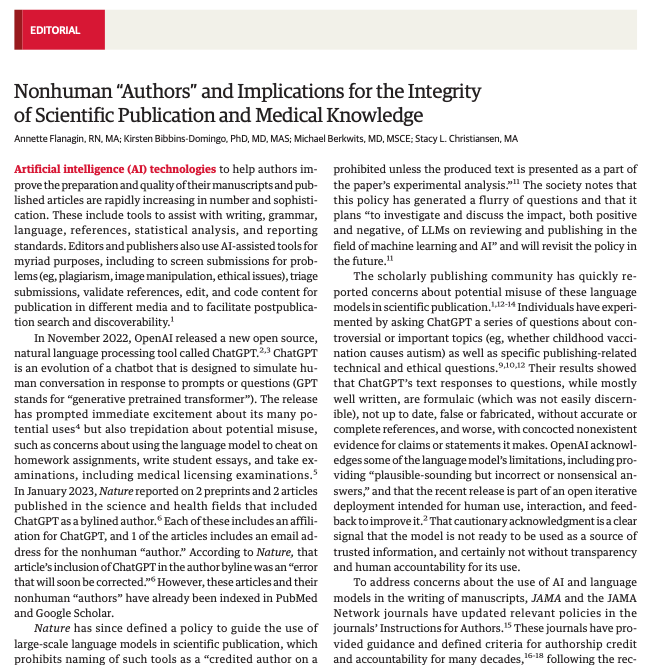 Keeping pace with the latest developments
Editorial addressing ChatGPT published January 31, 2023.
 
Excerpt:
”Responsible use of AI language models and transparent reporting of how these tools are used…are vital to promote and protect the credibility and integrity of medical research and trust in medical knowledge.”
© American Medical Association. Privileged and Confidential.
16
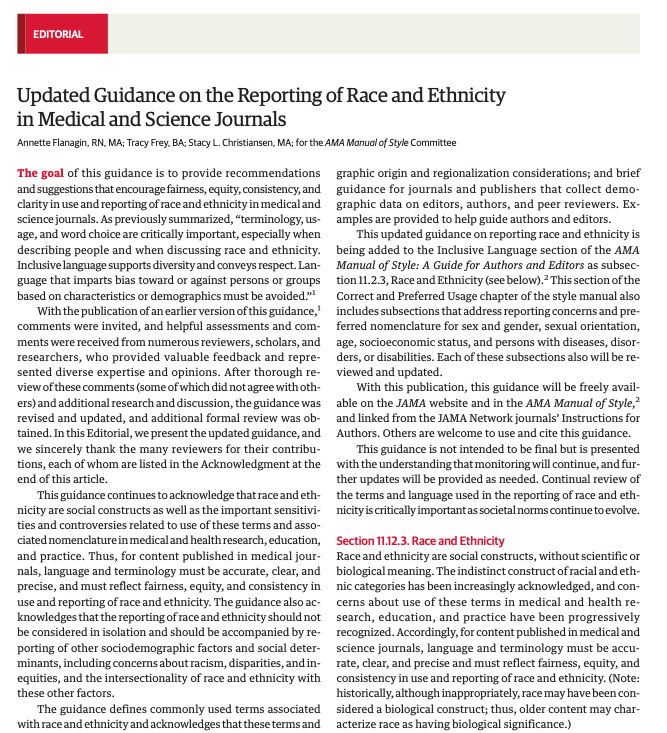 Providing guidance
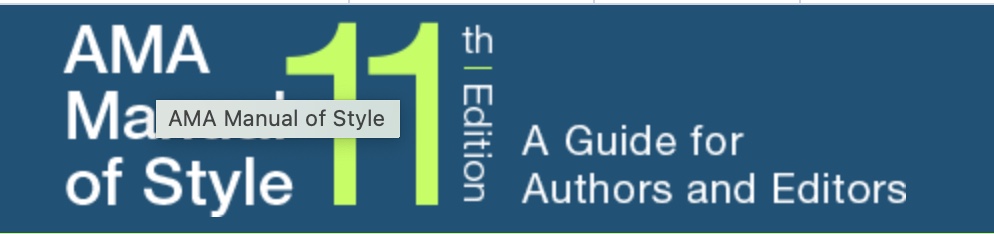 Editorial to provide guidance that encourages fairness, equity, consistency, and clarity in use and reporting of race and ethnicity in medical and science journals published August 17, 2021.
© American Medical Association. Privileged and Confidential.
17
Addressing (mis) trust IN science
and (mis) trust ABOUT science
© American Medical Association. Privileged and Confidential.
5/23/23
18
Addressing misinformation & disinformation
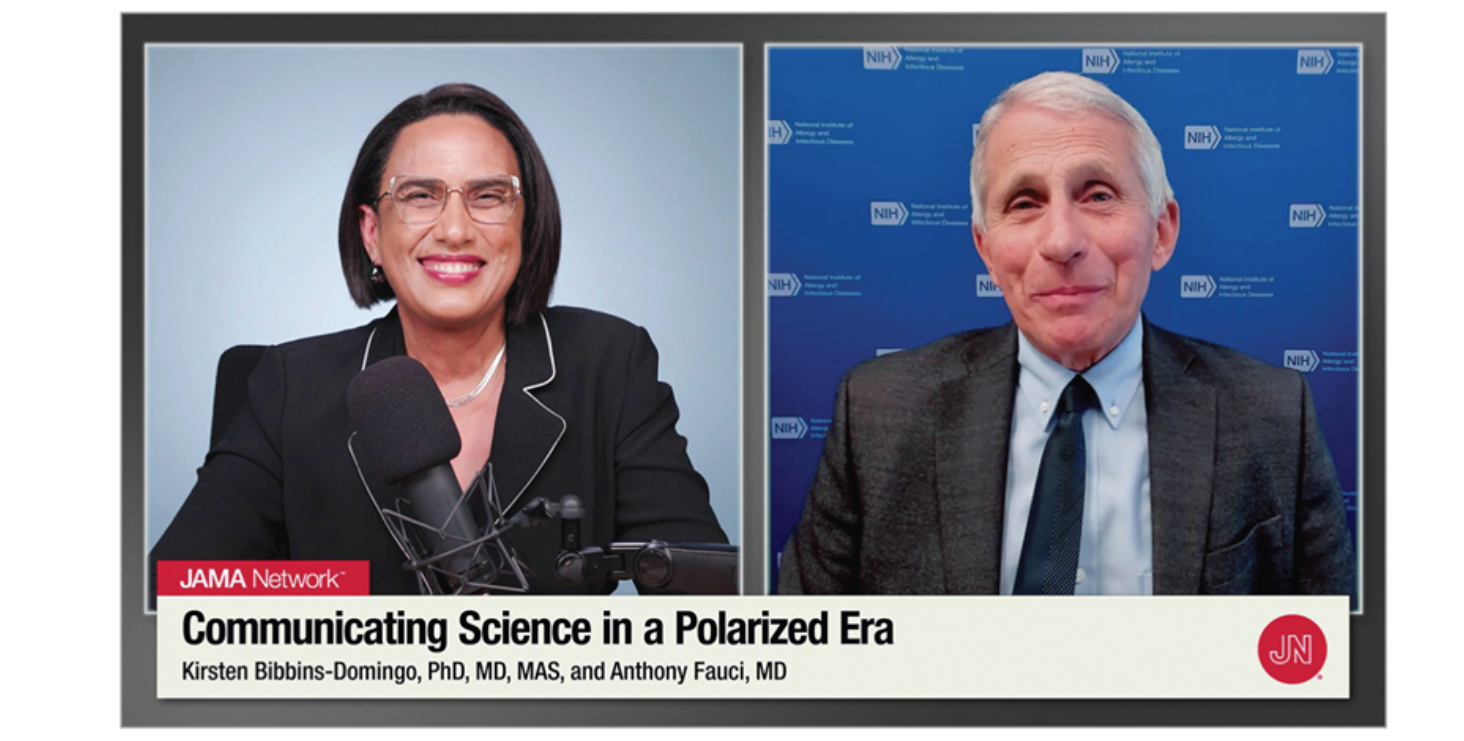 Interview September 9, 2022
© American Medical Association. Privileged and Confidential.
19
Addressing misinformation & disinformation
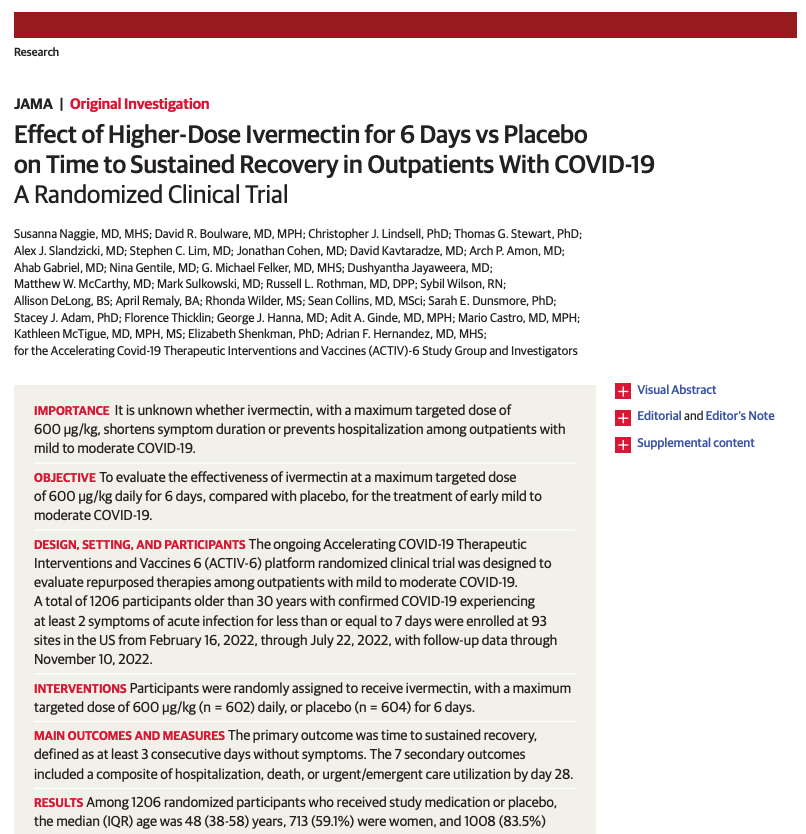 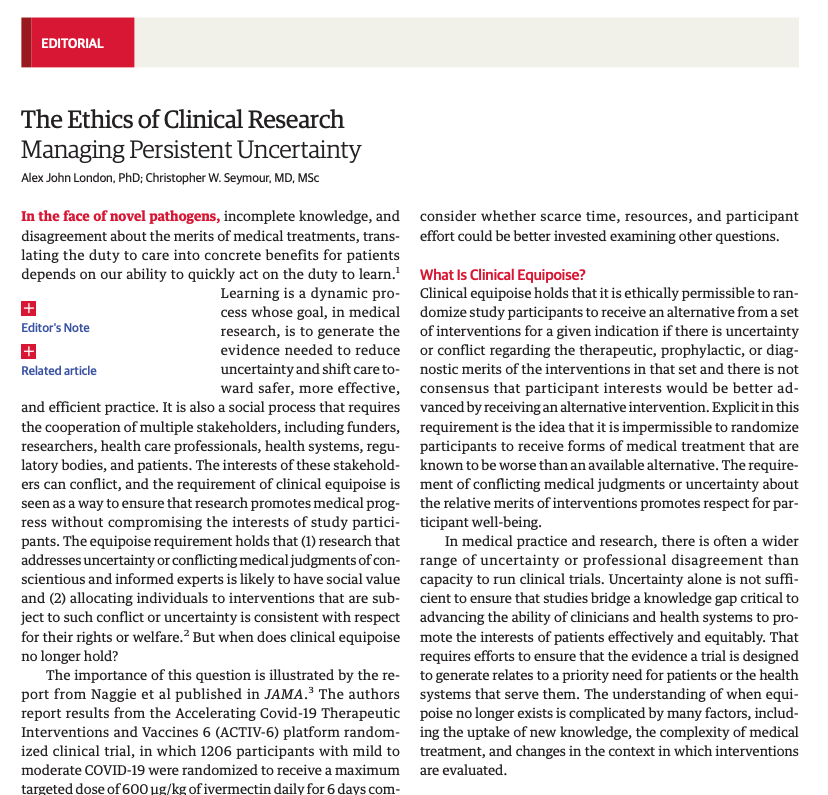 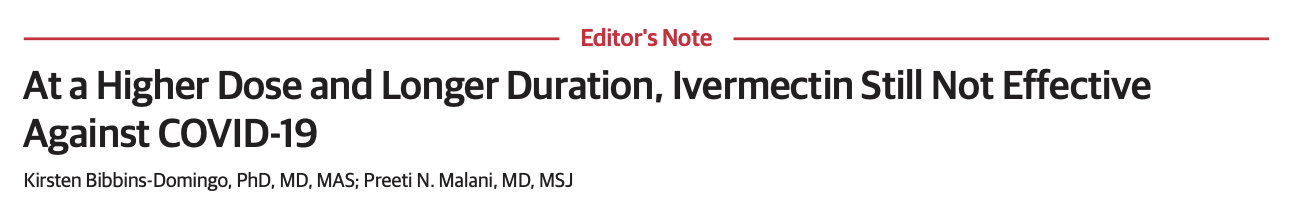 Published in JAMA February 20, 2023
© American Medical Association. Privileged and Confidential.
20
Addressing misinformation & disinformation
Promoting accurate scientific information



“Pre-bunking”  
building skills / anticipating misinformation



De-bunking false information
© American Medical Association. Privileged and Confidential.
21
Engaging in the broader conversation about the issues facing science and medicine
© American Medical Association. Privileged and Confidential.
5/23/23
22
© American Medical Association. Privileged and Confidential.
5/23/23
23
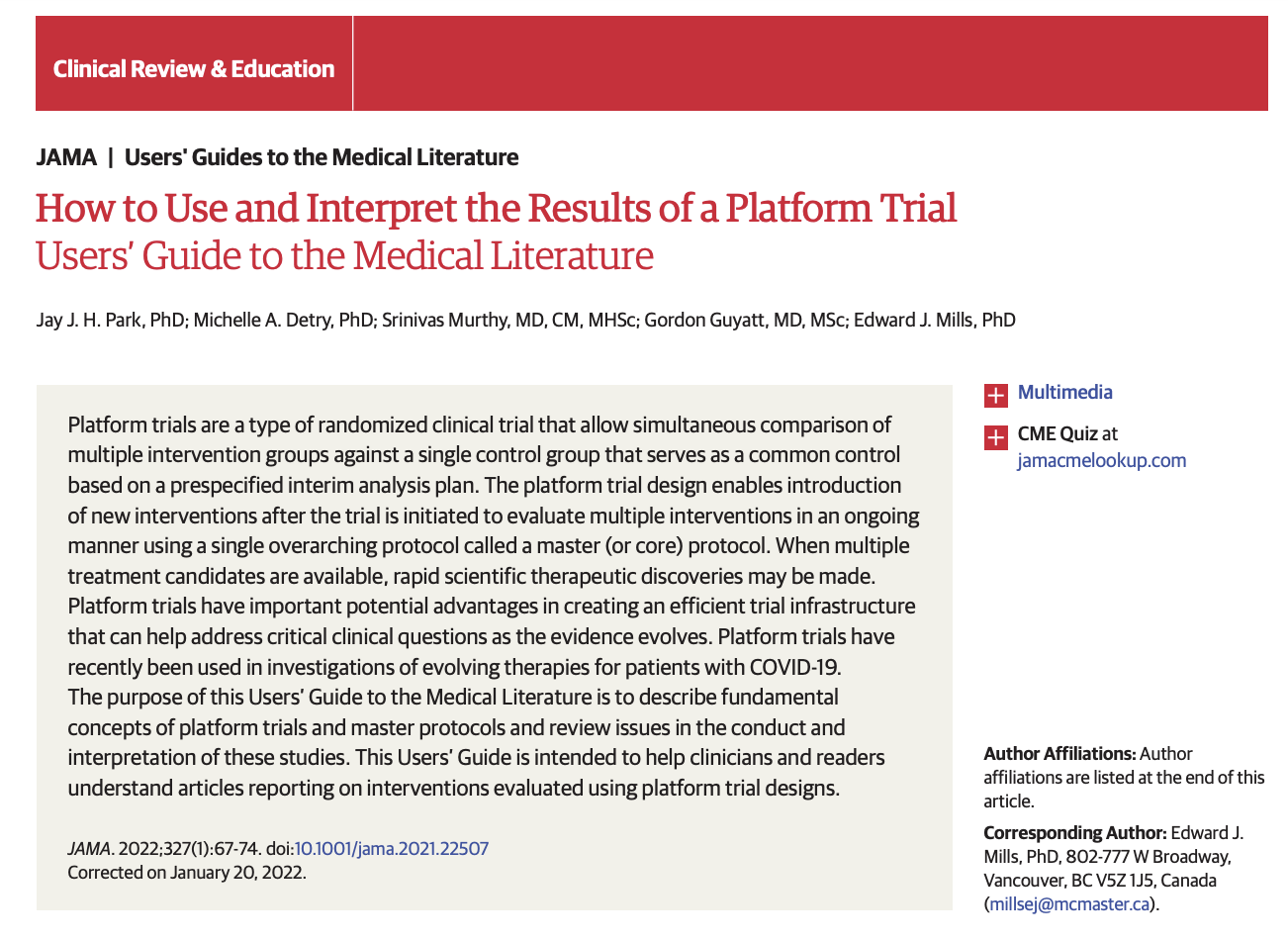 Published May 3, 2023
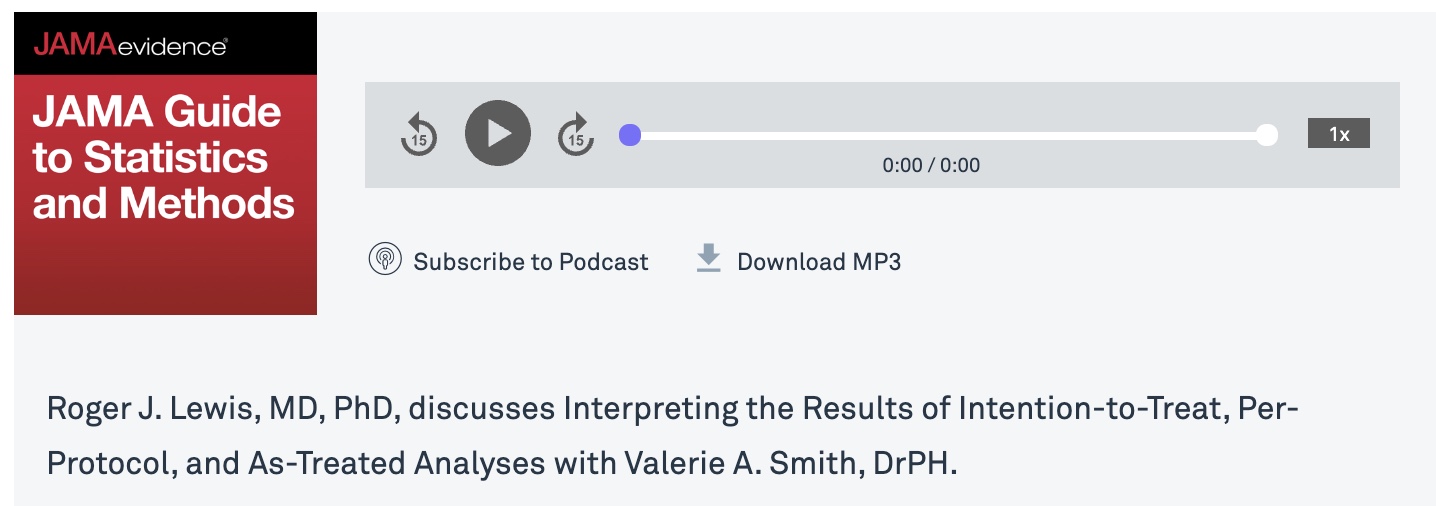 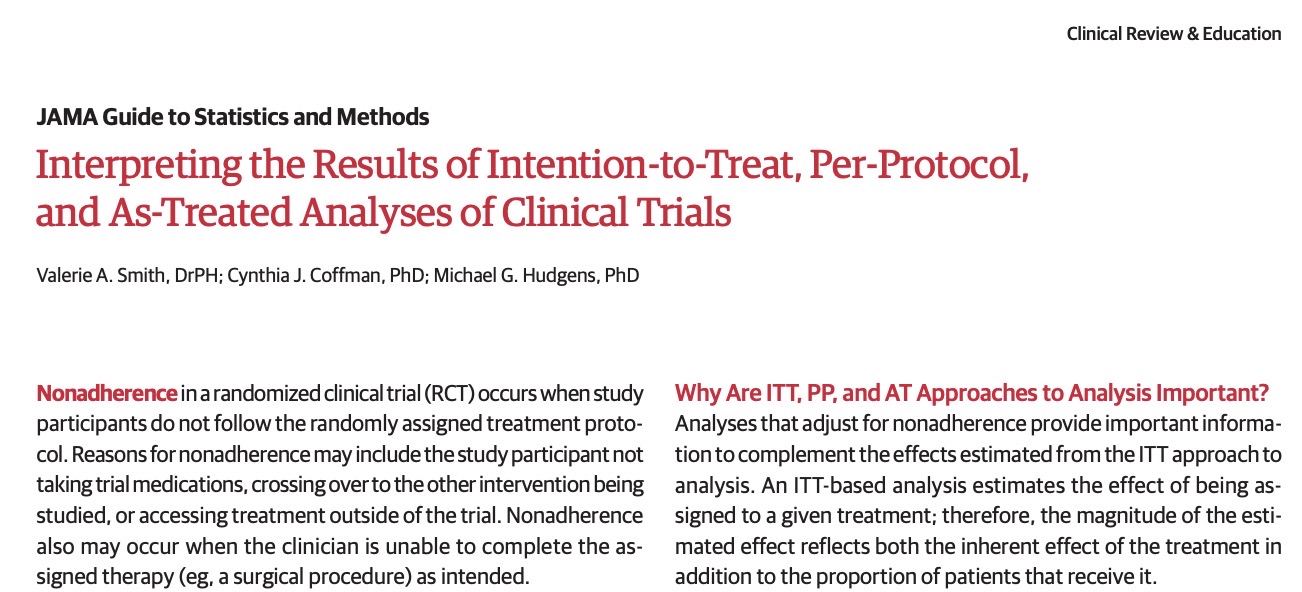 Published January 4, 2022
© American Medical Association. Privileged and Confidential.
5/23/23
24
Advancing science & translation to health
Theme issues: Firearms and violence published September 27, 2022. Reproductive rights on November 1, 2022.
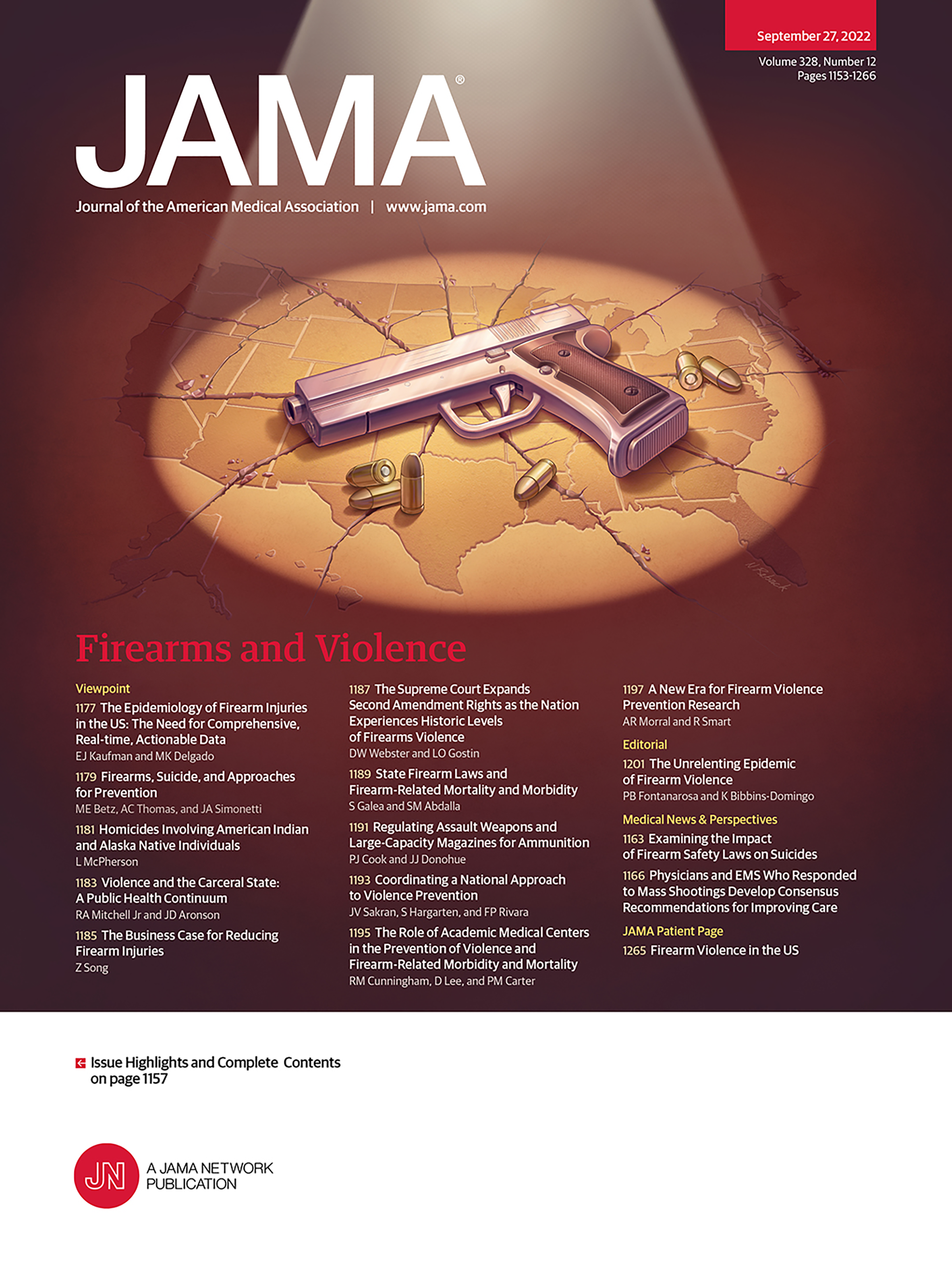 © American Medical Association. Privileged and Confidential.
25
Driving key conversations
Coming soon…..
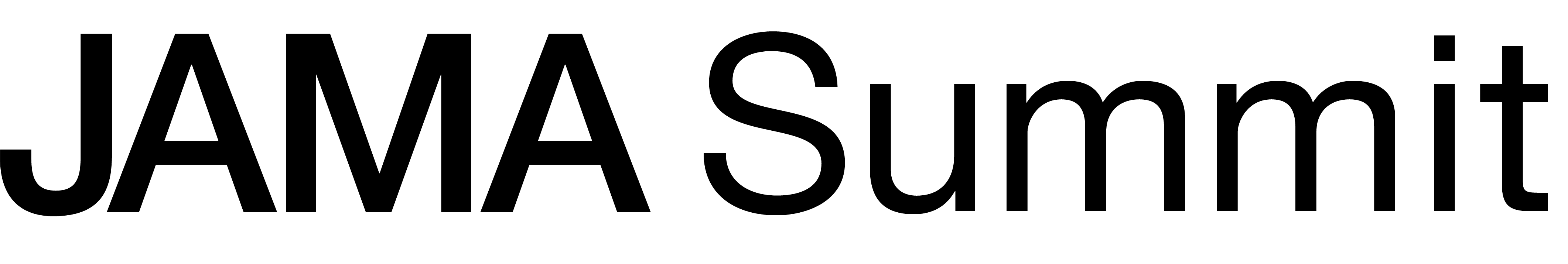 October 10-11 in Chicago
“Is the Clinical Trials Enterprise Broken? ………and How Can It Be Fixed?”
© American Medical Association. Privileged and Confidential.
26
Who has access to read?

Who has access to publish?

How do we decide what and who to publish?

How do we expand capacity for editorial work?
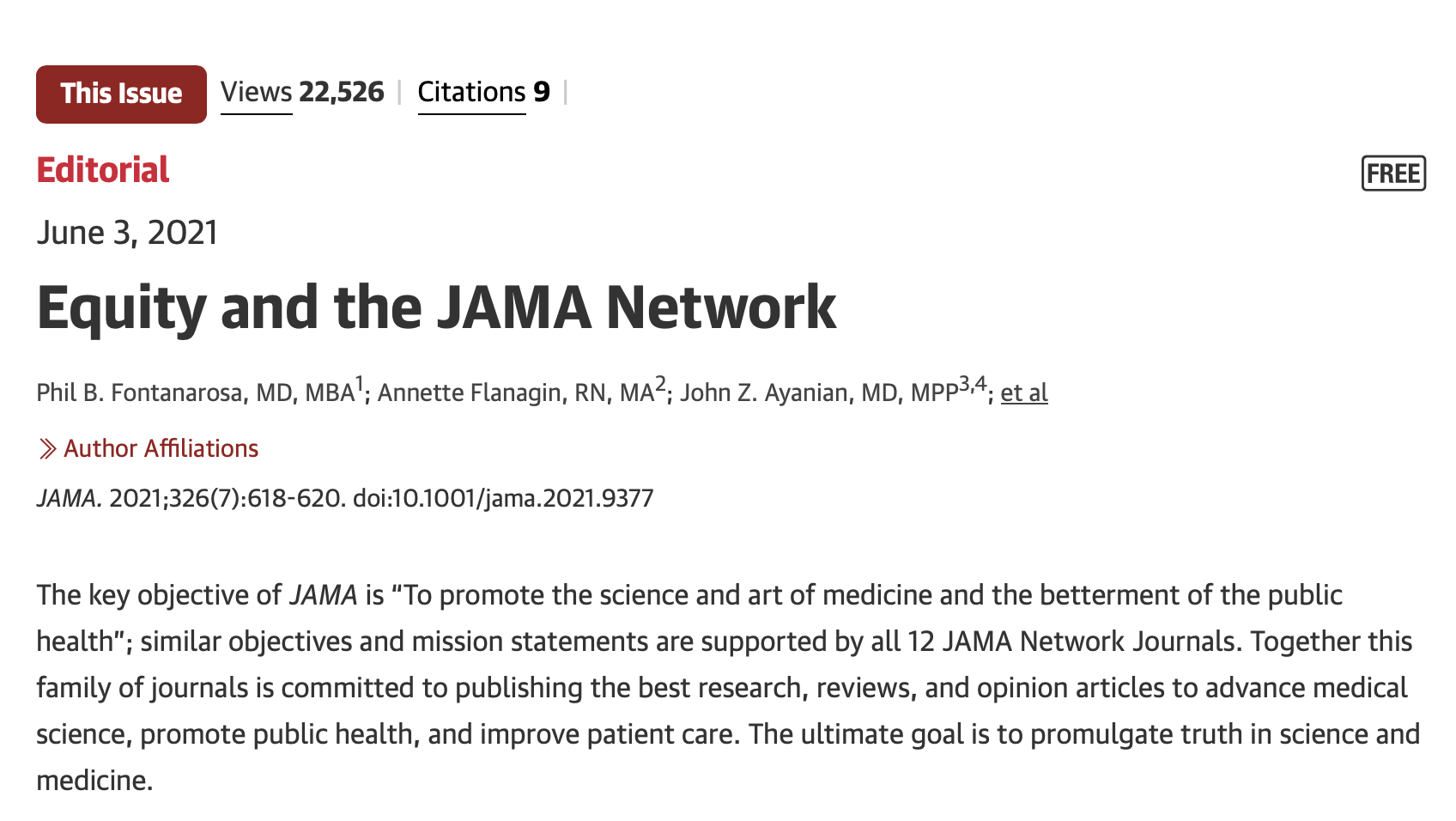 © American Medical Association. Privileged and Confidential.
5/23/23
27
Reflections
This is a dynamic time for science and medicine, as it is in medical publishing.  New technologies, attention to equity, and the pace of publishing all offer significant opportunities and challenges.

Trust and mistrust IN science and ABOUT science are growing issues and will require rethinking on ways to address.

Medical journals must be an active force in driving these conversations that are important for the future of science and medicine.
© American Medical Association. Privileged and Confidential.
5/23/23
28
© American Medical Association. Privileged and Confidential.
5/23/23
29